Přednáška 2 bk4022 Kultura projevu a akdemické psaní
Mgr. Jakub Palka 469781
1
Obsah
Akademický text / Akademické psaní
Metodologie / Metodika práce
Bakalářská práce
2
Mgr. Jakub Palka 469781
Úvod do akademického psaní
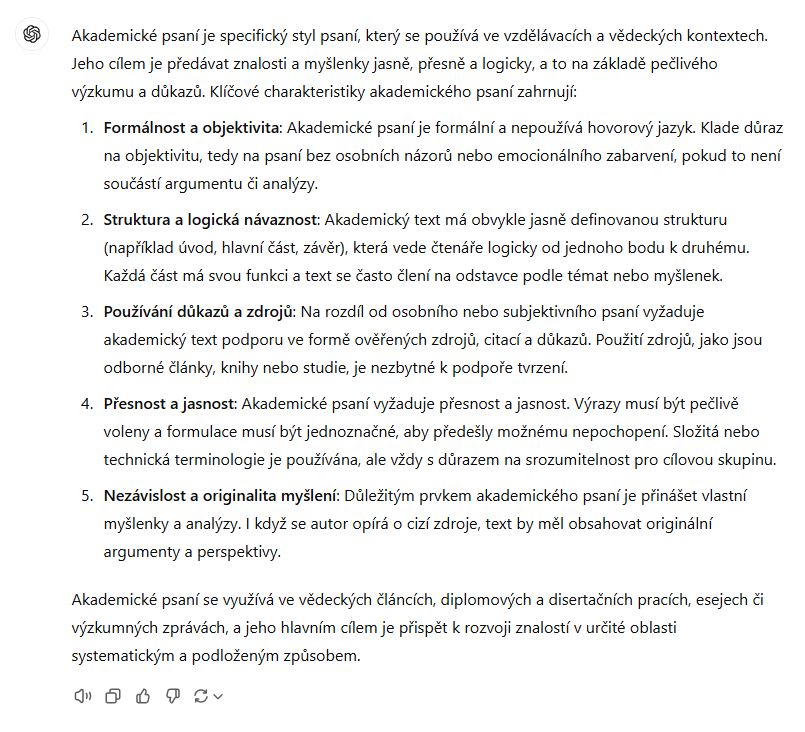 3
Mgr. Jakub Palka 469781
Úvod do akademického psaní
Zdroje a práce s nimi 
Informace x názor
Ověřování informací (misinformace, desinformace)
4
Mgr. Jakub Palka 469781
Informace, misinformace a dezinformace
Nutno identifikovat, ověřovat, rozlišovat
Jaký je zásadní rozdíl mezi misinformací a desinformací?
Jak odhalit?
Rozlišit od sebe informaci a názor
V některých médiích není tato hranice striktně oddělena (zpravodajství a publicistika – může představovat problém pro další interpretaci).
5
Mgr. Jakub Palka 469781
Nutnost uvedení zdroje
Zdroj - základ pro posouzení relevance informací
Platí obecně (mezilidská komunikace, běžná média, sociální sítě)
V akademické sféře – nezbytné
Kontrola plagiátorství
Formální a věcný aspekt problému
6
Mgr. Jakub Palka 469781
Zodpovědnost za použití zdroje
Kritické zhodnocení obsahu
Jak vnímáme „kritické myšlení“?
Formální členění zdrojů:
Prošlo nějakou formou recenze.
Obezřetnost, křížové dohledávání a kritické zhodnocení
Neprošlo žádnou formou recenze.
Takový zdroj má povahu inspirační, je nutné jej dále ověřit
Samotná skutečnost, že informace je zveřejněna má často omezenou relevanci.
U akademického psaní je často jistou (nikoli stoprocentní) garancí zařazení časopisu do databáze či kvalita vydavatele.
Časté omyly při vyhodnocení informací
Argument ad populum („92 % spokojených pacientů užívá…“)
Argument dovolávání se autority („sám Ozzy Osbourne říkal, že netopýří tyčinka je zdravá“)
7
Mgr. Jakub Palka 469781
Posudky
Jak se poučit z posudků? 
Vedoucí práce
Oponent

Kdo může být vedoucí práce?
8
Mgr. Jakub Palka 469781
Vědecká práce a vědecká metodologie
Proč „věda a škola“? 
Proč věda a FSpS MU? 
Jaký je smysl teorie? 
Jaký je smysl výzkumu?
9
Mgr. Jakub Palka 469781
Vymezení pojmů
Metodologie vědy 
Obecné zásady
Metoda vědy 
Konkrétní postupy
Metodika vědecké práce
Návod jak aplikovat vědecké metody v praktickém výzkumu

https://www.fsps.muni.cz/emuni/data/reader/book-8/02.html
10
Mgr. Jakub Palka 469781
Akademické psaní
Jde jenom o „psaní“? 
Závěrečná práce (bakalářská, magisterská, disertační, …) 
Vědecký článek (vyšší úroveň, menší rozsah, ostřejší zaměření, stejné principy) – dobrý vzor
11
Mgr. Jakub Palka 469781
Formální struktura odborného textu
Vědecký článek
Formulace problému 
Metoda řešení 
Proces řešení 
Výsledky 
Zpracování 
Interpretace 
Diskuse 
Závěry
12
Mgr. Jakub Palka 469781
Základní předpoklady (pro závěrečné práce)
Student prokazuje, že je schopen vědecké práce 
dokáže najít a vyřešit dosud nevyřešený problém; 
je schopen interpretovat řešení a srozumitelně jej vysvětlit;
pochopí limity své práce. 
Procesy 
objevujeme nová fakta v určitém oboru; 
známá fakta vysvětlujeme novým způsobem; 
vytváříme novou teorii či přinášíme nové argumenty. 

Není nutné, aby problém byl zcela nový. 
Vhodnější je, navazujeme-li na uskutečněné výzkumy a pokračujeme v nich tvůrčím způsobem.
13
Mgr. Jakub Palka 469781
Plagiátorství
Co je to plagiát? 
Umělecké či vědecké dílo, které vydává za své někdo, kdo není jeho autorem (případně není autorem některých částí a nepřiznává to)

Plagiát - selhání jednotlivce či přirozený produkt systému? 
https://e-logos.vse.cz/artkey/elg-201201-0009_Plagiat-selhani-jednotlivce-ci-prirozeny-produkt-systemu.php
14
Mgr. Jakub Palka 469781
Plagiátorství - východiska
Historický pohled (lež, podvod) 
Plagiáty v oblasti umění (výtvarné umění, hudba) 
Plagiát v psaném textu 
„Vykrádání textů“ (krádež myšlenek) 
„Opisování pasáží textů“ 

Obecná nepřijatelnost plagiátorství – plagiát neobstojí v žádném ohledu
15
Mgr. Jakub Palka 469781
Plagiátorství
Plagiátor vs Epigon

Tvůrce, který se inspiruje dílem někoho jiného a tuto inspiraci přiznává.
Problém - Originalita!
16
Mgr. Jakub Palka 469781
Bakalářská práce
+
Bibliografický záznam
Čestné prohlášení
Poděkování
Seznam tabulek, obrázků
Seznam pojmů a zkratek
Přílohy
Název
Abstrakt
Teoretická část (syntéza poznatků)
Cíle práce, VO, Hypotézy
Metodika
Praktická část (výsledky)
Diskuse
Závěr
Použité zdroje
17
Mgr. Jakub Palka 469781
Název, klíčová slova a abstrakt
Název 
Přesný 
Konkrétní 
Zajímavý 
Klíčová slova 
Orientace 
Vyhledávání (význam v budoucnu) 
Definují zaměření v rámci disciplíny 
Abstrakt 
Samostatnost (měl by obstát) 
Konkrétnost 
Pokrývá obsah (nic podstatného by nemělo chybět, vše v abstraktu musí být obsaženo v hlavním textu) 
Standardně neuvádí zdroje
18
Mgr. Jakub Palka 469781
Abstrakt
Redukovaný text, který bez doplňkových nebo hodnotících informací charakterizuje obsah dokumentu. Základními vlastnostmi jsou výstižnost, přehlednost, jasnost, stručnost, přesnost, objektivnost a čtivost. 
Abstrakt je psán za účelem stručného shrnutí hlavních bodů jakéhokoliv textu co nejobjektivněji, aniž by se kopíroval jazyk originálu
Jazyk?
19
Mgr. Jakub Palka 469781
Teoretická část
Obsahuje citace!
NE vlastní myšlenky!
Témata bakalářské práce
20
Mgr. Jakub Palka 469781
Cíle práce, VO, Hypotézy
Cíl práce jako úvod...
Kolik cílů práce?	
Hypotéza - literatura
21
Mgr. Jakub Palka 469781
Metodika
Výzkumné metody
Výzkumný soubor
Sběr dat
Analýza dat
22
Mgr. Jakub Palka 469781
Praktická část
Výsledky výzkumu
Tabulky/grafy
23
Mgr. Jakub Palka 469781
Diskuse / Závěr
Jaký je rozdíl? 
Diskuse – porovnání s literaturou, vlastní myšlenky
Závěr – odpověď na výzkumné otázky, limity
24
Mgr. Jakub Palka 469781
Seznam literatury
25
Mgr. Jakub Palka 469781
https://www.fsps.muni.cz/studenti/bc-a-nmgr-studium/zaverecna-prace 

https://is.muni.cz/do/fsps/fak_predpisy/smernice-dekana/nep_sm_dek/2020-03_Smernice_pokyny_vypracovani_ZP_bc-mgr-rig.pdf?lang=en
26
Mgr. Jakub Palka 469781
Baklářská práce - směrnice
40-60 normostran 
Normostrana: 1 800 znaků včetně mezer 
Počet citací min. 20
min. 5 cizojazyčných
Anotace 200-300 znaků
Klíčová slova max 30 znaků
Literatura – dle citační normy APA7
Pozor na přílohy!
27
Mgr. Jakub Palka 469781
Baklářská práce - směrnice
Úvod 1-1,5 strany
Syntéza poznatků 15-30 stran
Metodika 3-6 stran
Výsledky 15-20 stran
Diskuse 3-6 stran
Závěr 1-2 strany
28
Mgr. Jakub Palka 469781
Doporučeno je použít šablonu MUNI pro závěrečné práce
Závěrečnou práci je možno psát v 1. osobě jednotného čísla, nebo v 1. osobě množného čísla nebo v trpném rodě. Celá práce musí být psána jednotně, ve stejné osobě/rodě/čase
Jazyk práce
Název – obrázky, tabulka
29
Mgr. Jakub Palka 469781
Citace
Přesná identifikace pramene, z něhož bylo čerpáno
Umožňuje zpětné vyhledání a ověření

Převzatá citace
Novák (2010, s. 45) zmiňuje, že výsledky výzkumu Pavlíka (2009) jsou značně rozličné, zvláště u….
„….značně rozdílné“ (Pavlík, 2009 cit. dle Nováka, 2010, s. 45).
30
Mgr. Jakub Palka 469781
Citace
ISBN vs ISSN
neperiodické publikace - International Standard Book Number
periodické publikace - International Standard Serial Number
31
Mgr. Jakub Palka 469781
Citace – nejčastější chyby
citování díla, které autor nepoužil 
necitování díla, které autor použil 
nepřesné citovaní znemožňující dohledání díla
poznámky na stránce delší než text
32
Mgr. Jakub Palka 469781
Databáze
Discovery MUNI
Web of Science
Scopus
Google Scholar
EBSCO
PubMed
33
Mgr. Jakub Palka 469781
Citační normy
O co se jedná? 
K čemu slouží?

ČSN ISO 690 
APA 
Další

Citace 
přímá, parafráze, obecně známá informace atd
34
Mgr. Jakub Palka 469781
Citační manažery
Mendeley
ZOTERO
35
Mgr. Jakub Palka 469781